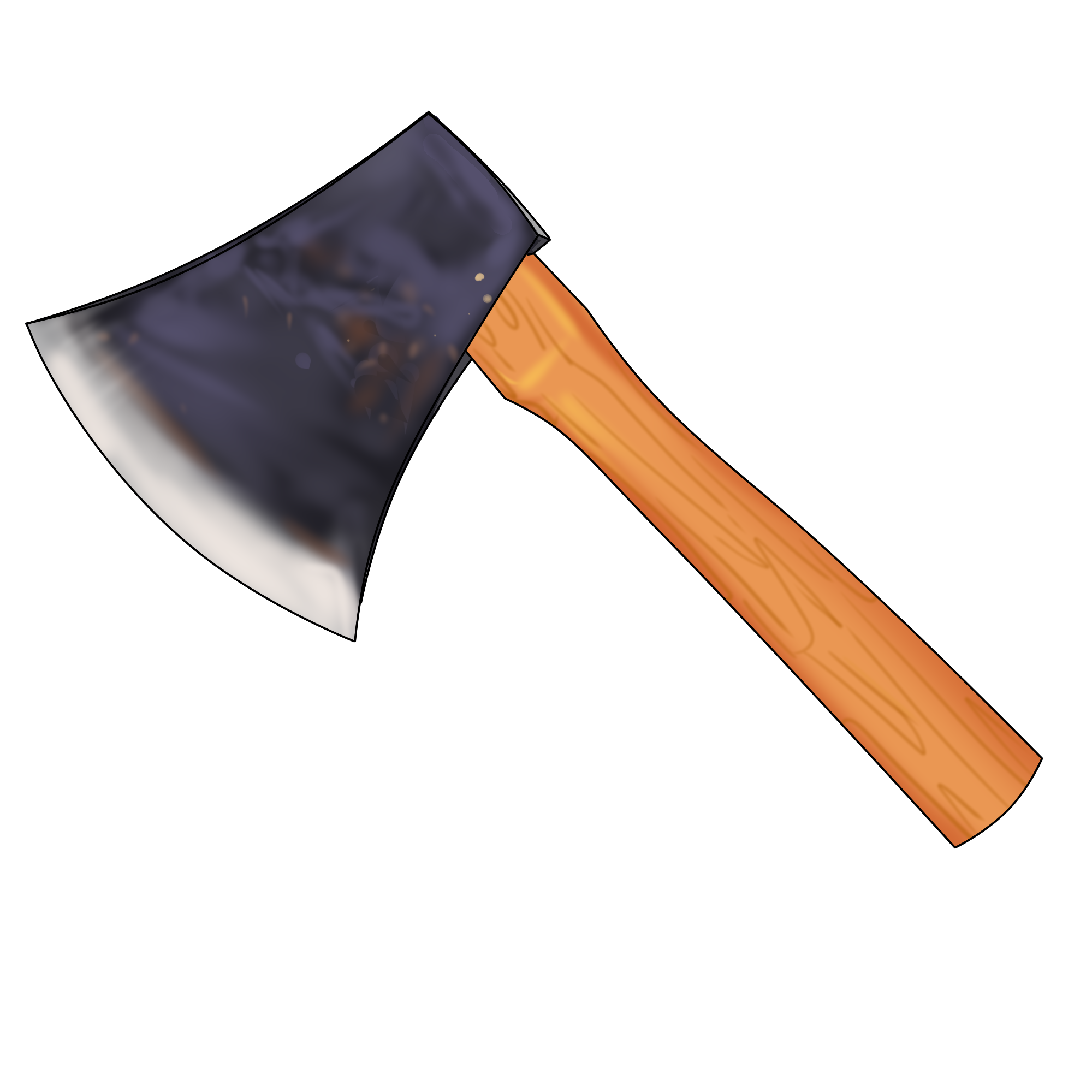 Đốn hình
[Speaker Notes: Giáo án của Hạnh Nguyễn (0975152531): https://www.facebook.com/HankNguyenn]
1. Đặt tiêu đề cho bức tranh sau đây:
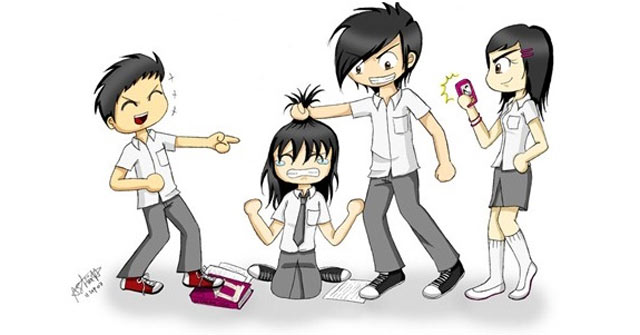 Bạo lực học đường
[Speaker Notes: Giáo án của Hạnh Nguyễn (0975152531): https://www.facebook.com/HankNguyenn]
2. Đặt tiêu đề cho bức tranh sau đây:
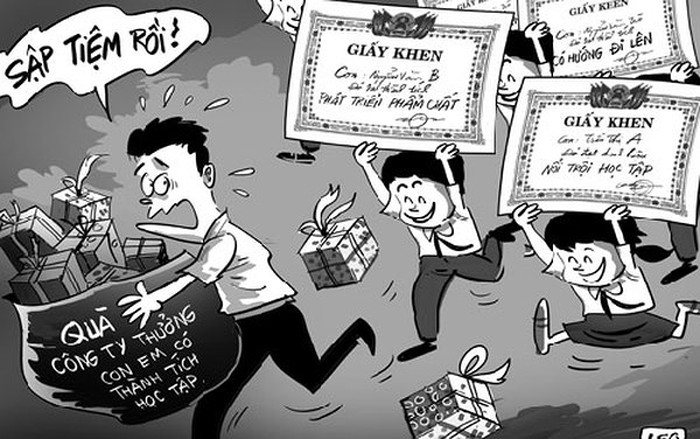 Bệnh thành tích
[Speaker Notes: Giáo án của Hạnh Nguyễn (0975152531): https://www.facebook.com/HankNguyenn]
3. Đặt tiêu đề cho bức tranh sau đây:
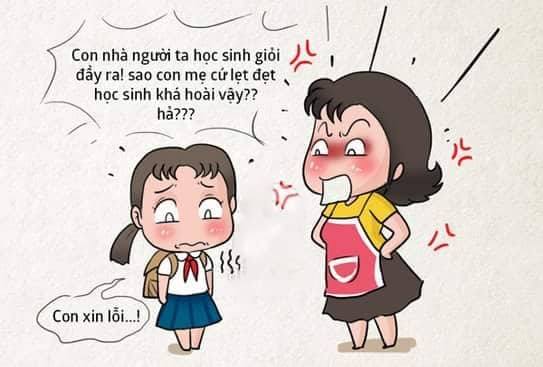 So sánh với “con nhà người ta”
[Speaker Notes: Giáo án của Hạnh Nguyễn (0975152531): https://www.facebook.com/HankNguyenn]
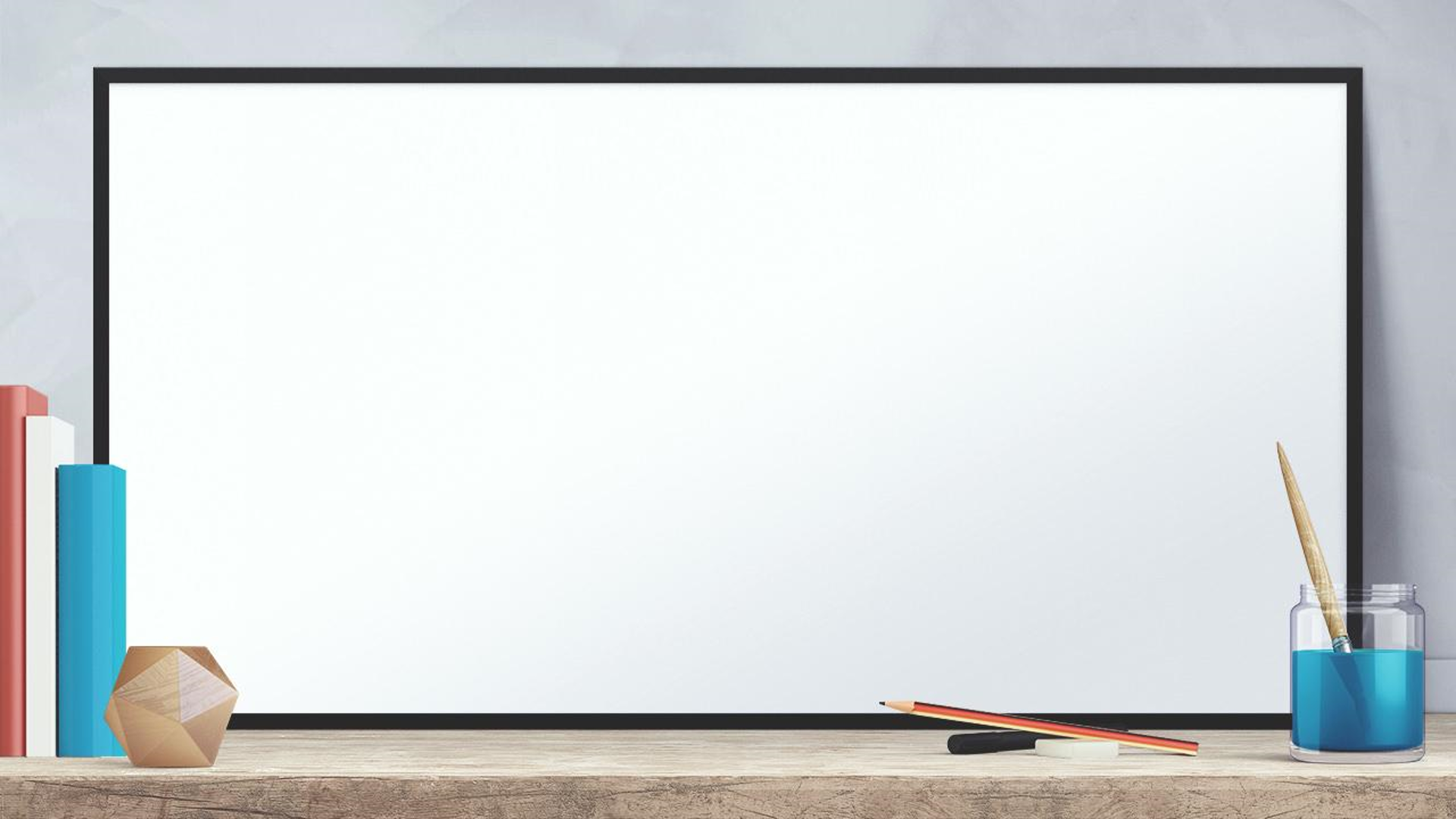 NÓI – NGHE: TRÌNH BÀY Ý KIẾN VỀ 
MỘT HIỆN TƯỢNG ĐỜI SỐNG
[Speaker Notes: Là người viết nêu lên những suy nghĩ, nhận xét đưa ra những lí lẽ và bằng chứng cụ thể để làm sáng tỏ cho ý kiến của mình trước 1 hiện tượng, vấn đề đời sống

Giáo án của Hạnh Nguyễn (0975152531): https://www.facebook.com/HankNguyenn]
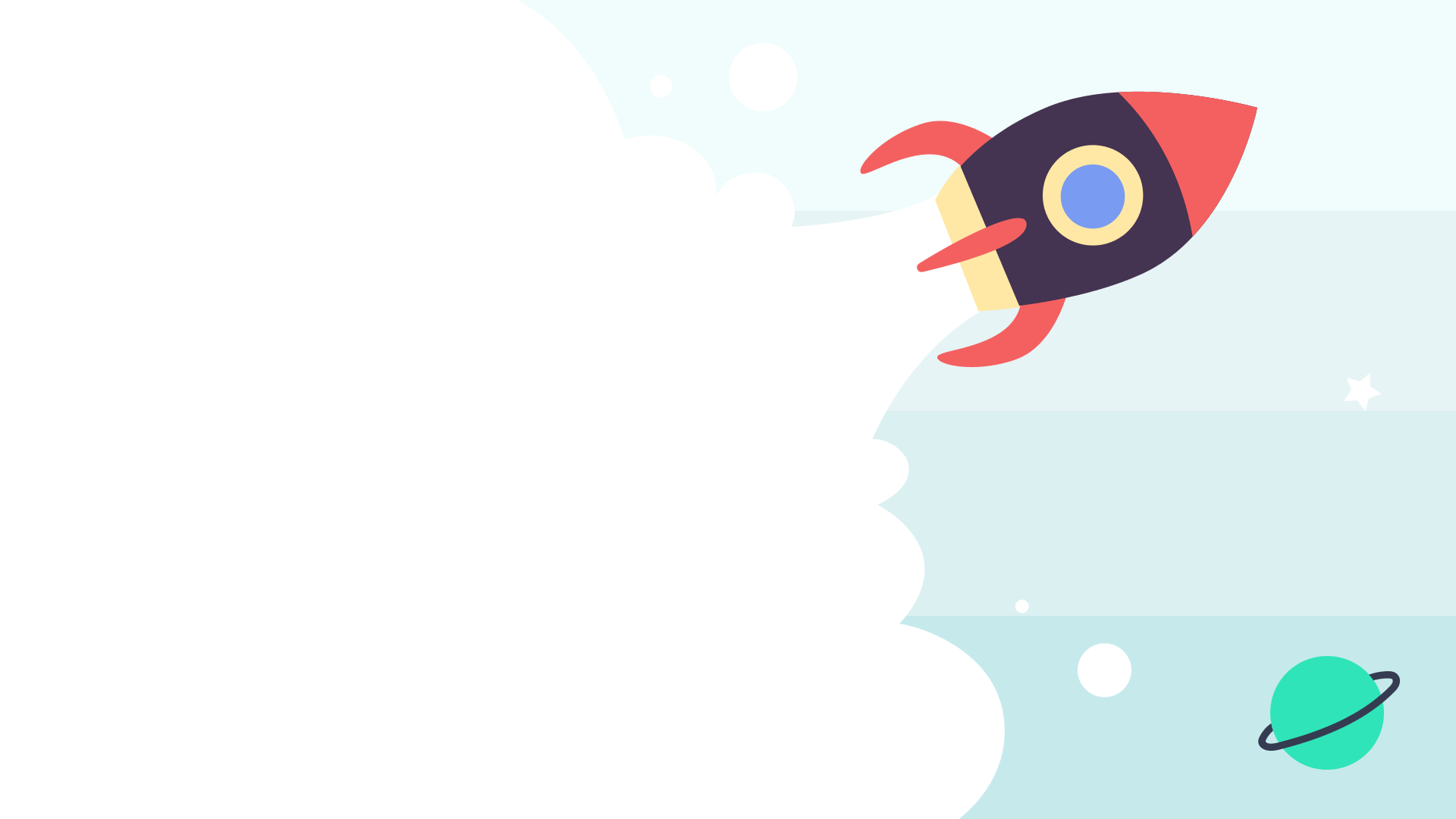 I. ĐỊNH HƯỚNG
[Speaker Notes: Giáo án của Hạnh Nguyễn (0975152531): https://www.facebook.com/HankNguyenn]
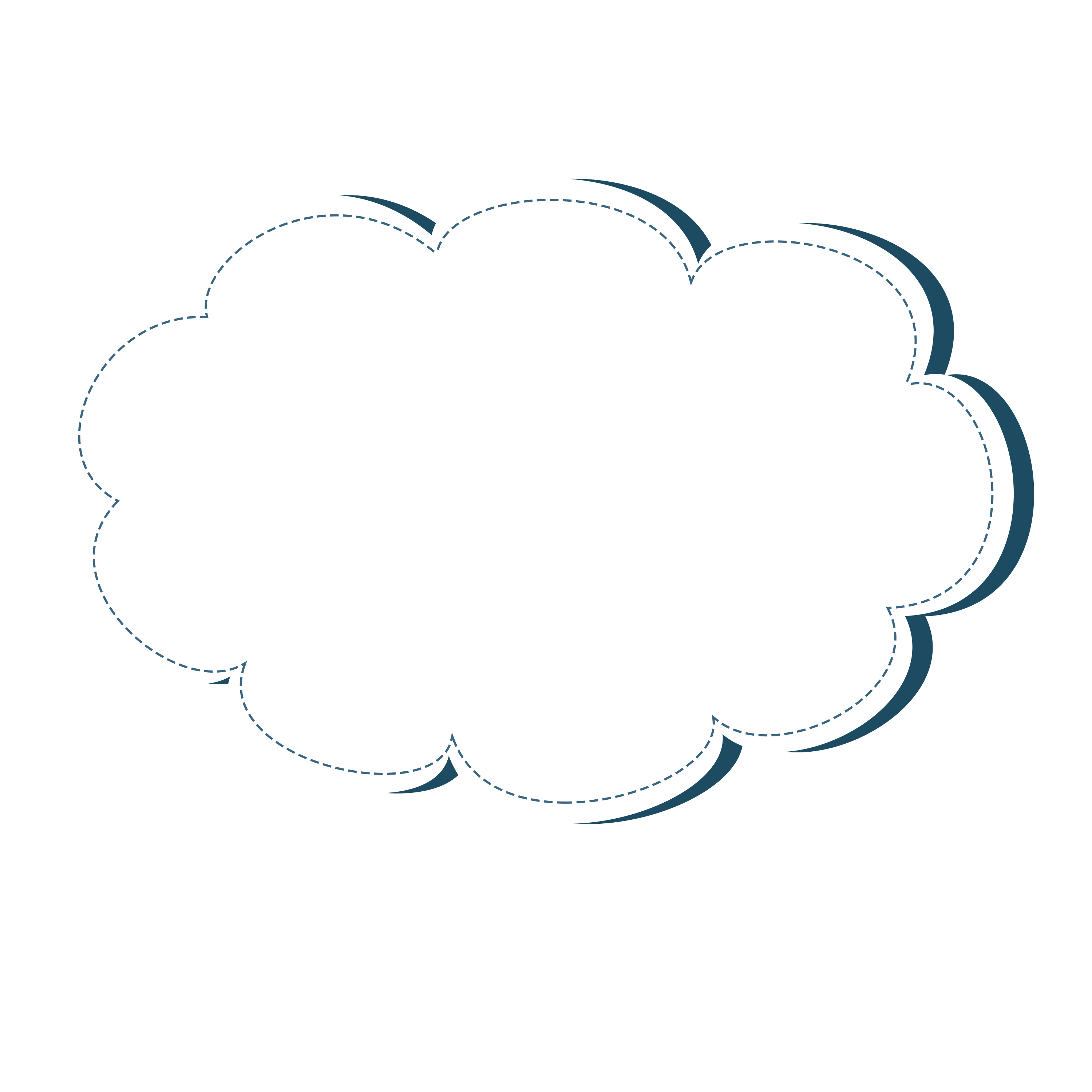 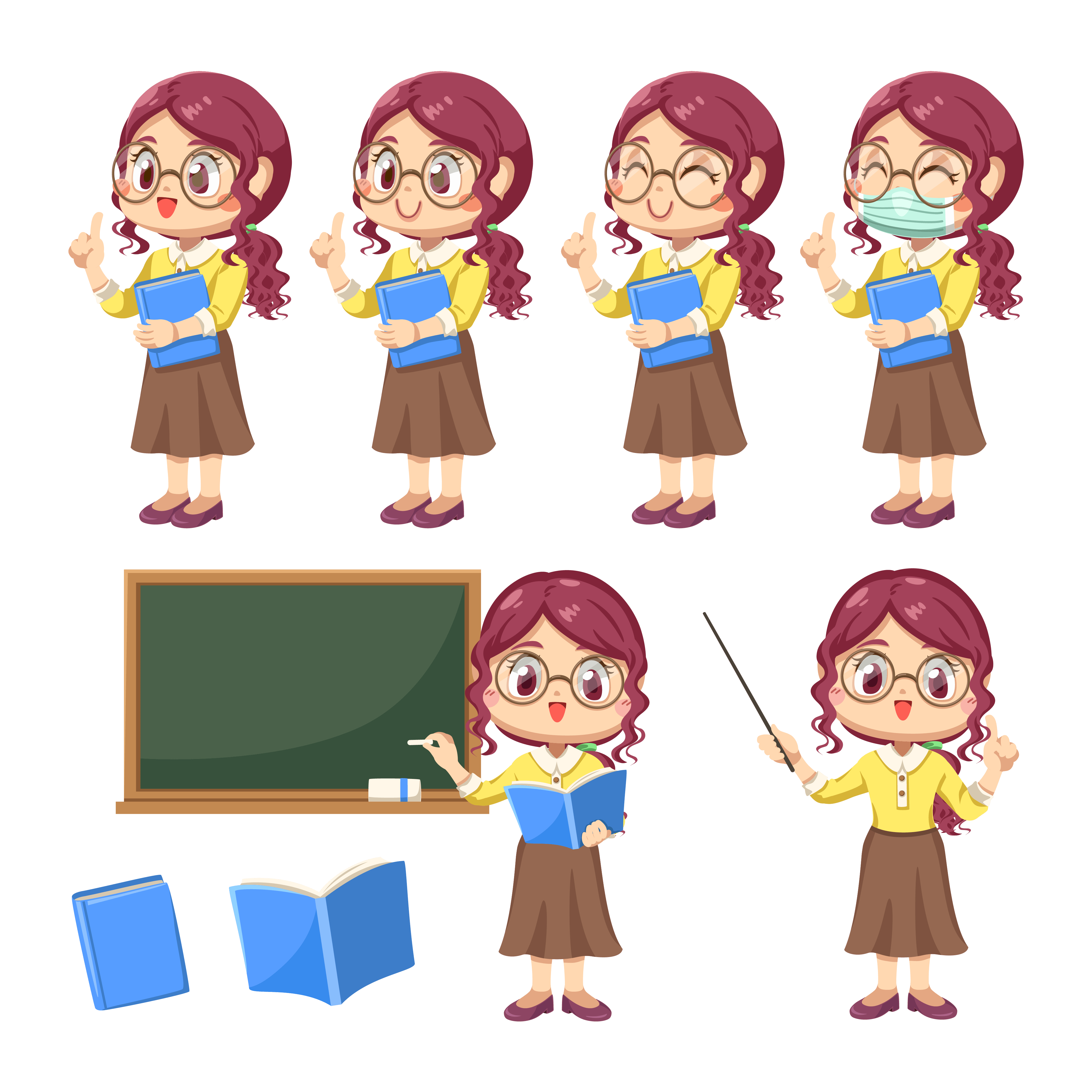 Để trình bày ý kiến trước lớp về vấn đề đã xác định, ta cần lưu ý những điều gì?
[Speaker Notes: Giáo án của Hạnh Nguyễn (0975152531): https://www.facebook.com/HankNguyenn]
Để trình bày ý kiến trước lớp về vấn đề đã xác định, ta cần:
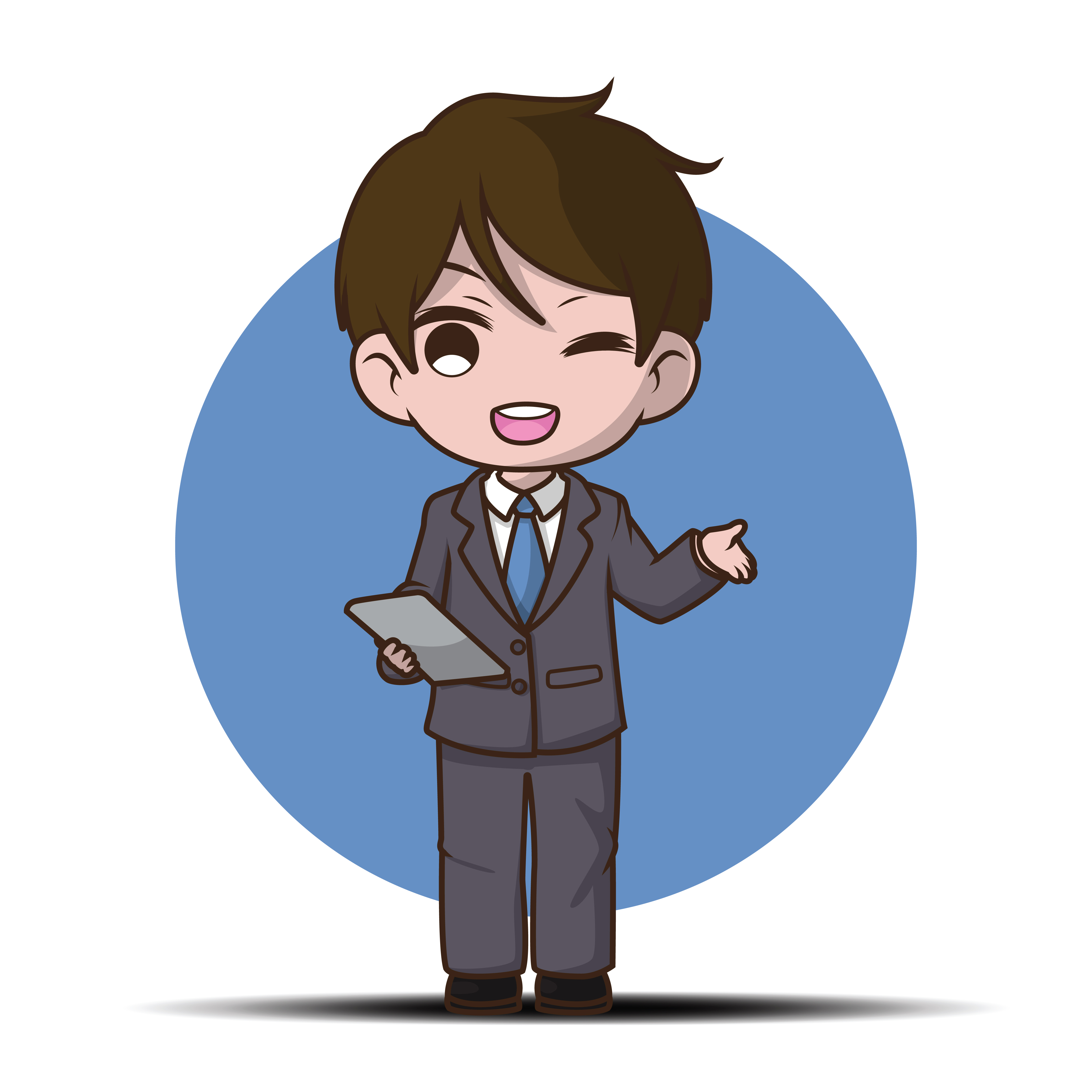 Xác định ý kiến của mình về vấn đề đó (đồng ý/ phản đối/ ủng hộ/ …)
Liệt kê các lí lẽ, bằng chứng em định sử dụng để thuyết phục mọi người
Chuẩn bị tranh ảnh hoặc video, thiết bị hỗ trợ (nếu có)
[Speaker Notes: Giáo án của Hạnh Nguyễn (0975152531): https://www.facebook.com/HankNguyenn]
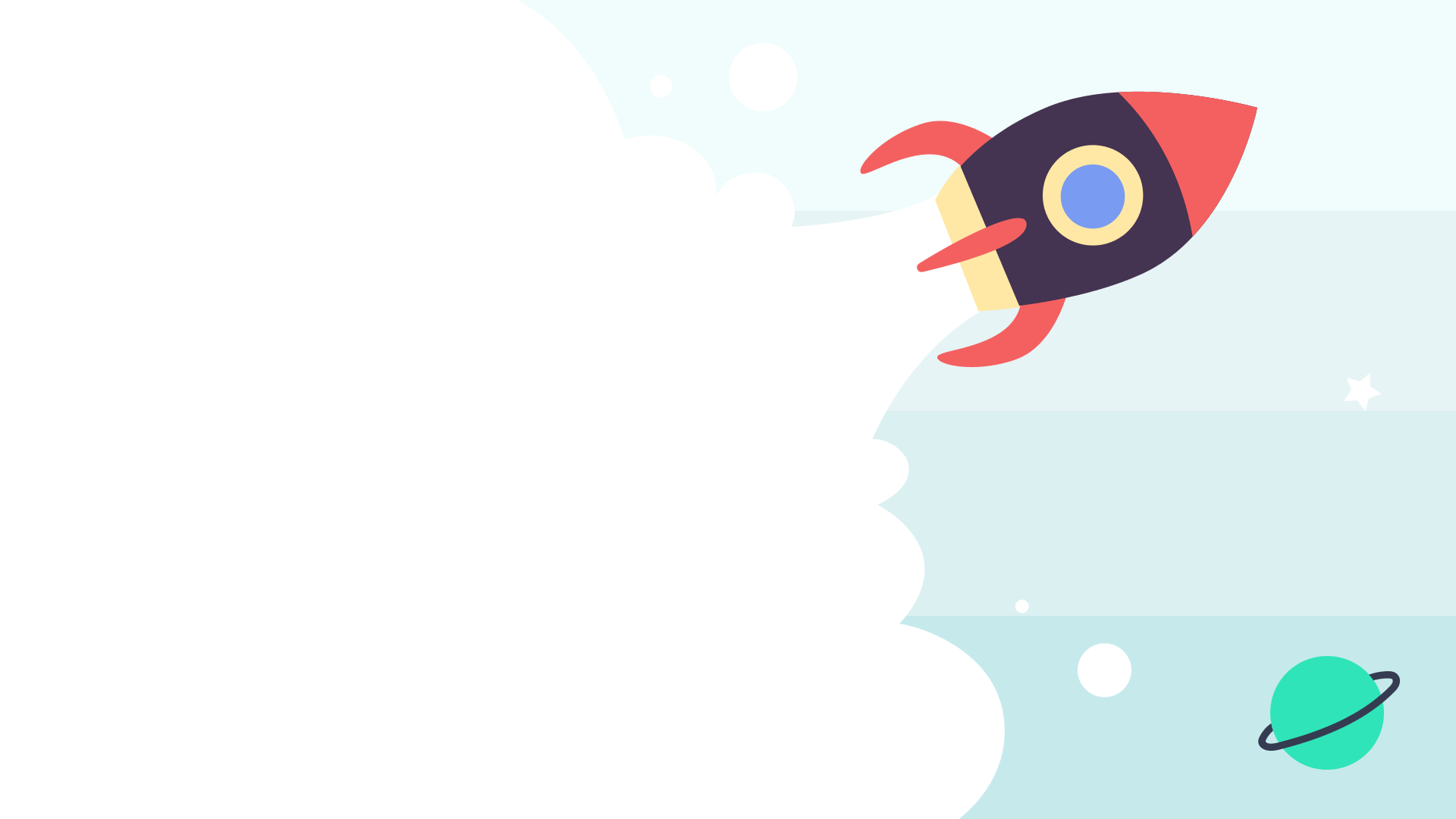 II. THỰC HÀNH
[Speaker Notes: Giáo án của Hạnh Nguyễn (0975152531): https://www.facebook.com/HankNguyenn]
Điền số nhanh – quy trình chuẩn
4 HS/ nhóm nhận phiếu gồm các 
miếng ghép khuyết phần trước
Nhóm đọc và điền số thích hợp 
theo thứ tự các bước (1.1 ; 1.2 ; …)
Trong 3’, nhóm nào xong phiếu
nhanh và đúng nhất sẽ thắng
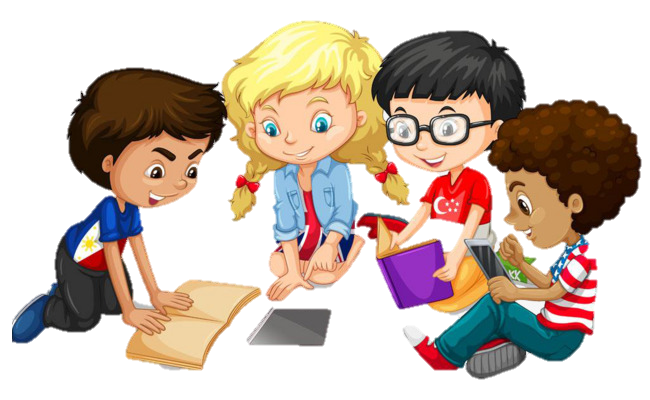 [Speaker Notes: Giáo án của Hạnh Nguyễn (0975152531): https://www.facebook.com/HankNguyenn]
B2: TÌM Ý + LẬP DÀN Ý
B4: KIỂM TRA, CHỈNH SỬA
B3: NÓI VÀ NGHE
B1: CHUẨN BỊ
1.1.
3.2.
……….. Lập và chỉnh sửa đề cương bài nói
……….. Cần có lời chào đầu và kết thúc
3.1.
……….. Xác định chủ đề của bài nói (hiện tượng đời sống)
……….. Trình bày trước nhóm nhỏ để rút kinh nghiệm
2.1.
……….. Người nghe nêu câu hỏi nếu thấy chưa rõ và nhận xét, góp ý theo bảng kiểm
4.1.
3.5.
1.2.
……….. Sắp xếp tranh ảnh hoặc các phương tiện hỗ trợ khác (nếu có)
……….. Người nghe tập trung theo dõi và tóm tắt nội dung chính mà người nói trình bày
3.3.
……….. Trình bày tự tin, bám sát đề cương trước nhóm lớn và cả lớp
2.2.
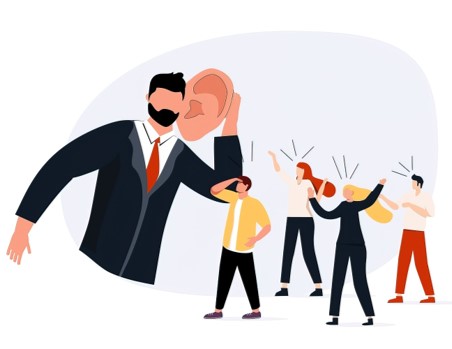 ……….. Đánh dấu những chỗ cần nhấn mạnh, ghi chú thêm các số liệu, các bằng chứng,...
……….. Người nói rút kinh nghiệm sau những nhận xét, góp ý của người nghe
4.2.
3.4.
……….. Trong quá trình nói cần tương tác, kích thích sự đối thoại của người nghe
[Speaker Notes: Giáo án của Hạnh Nguyễn (0975152531): https://www.facebook.com/HankNguyenn]
B1: CHUẨN BỊ
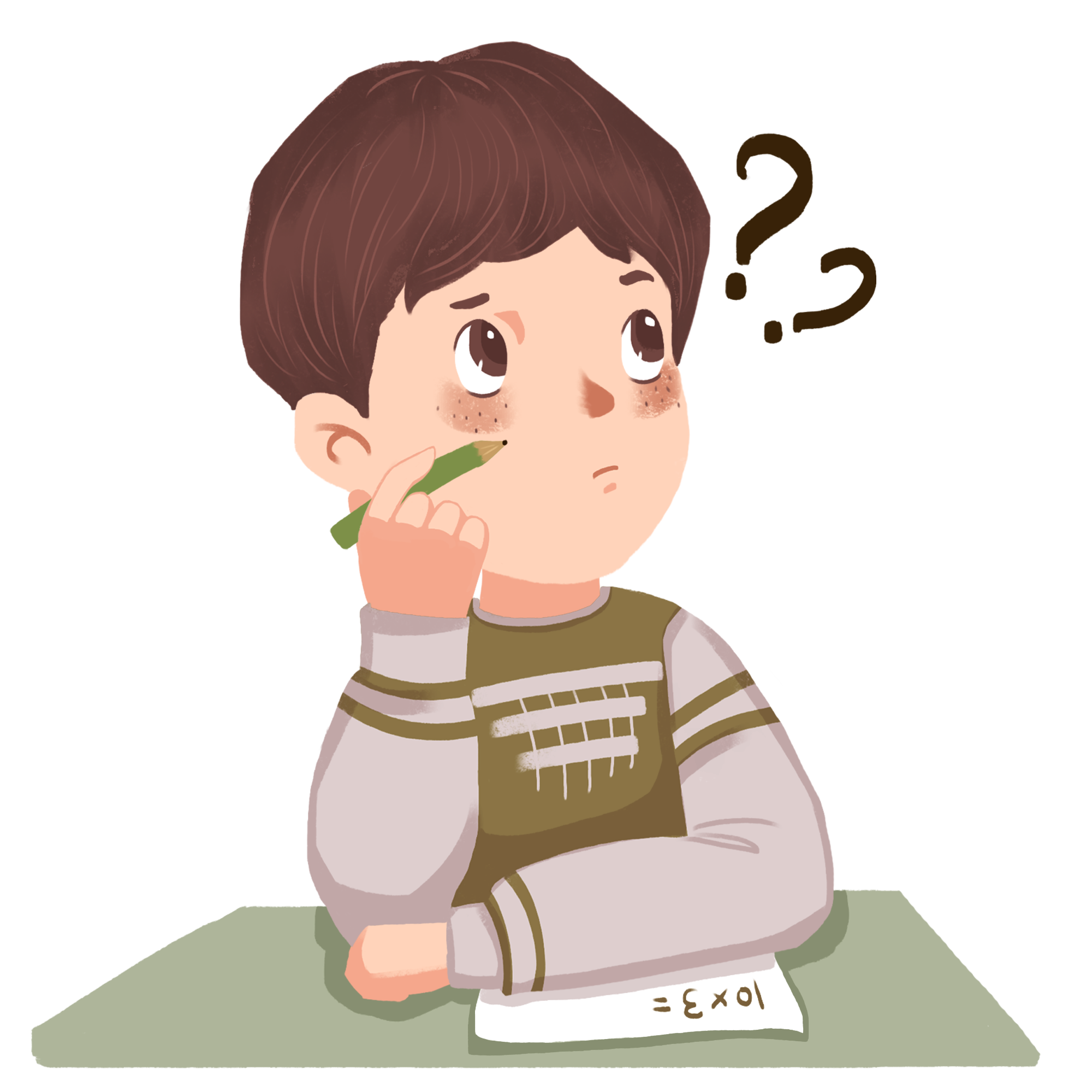 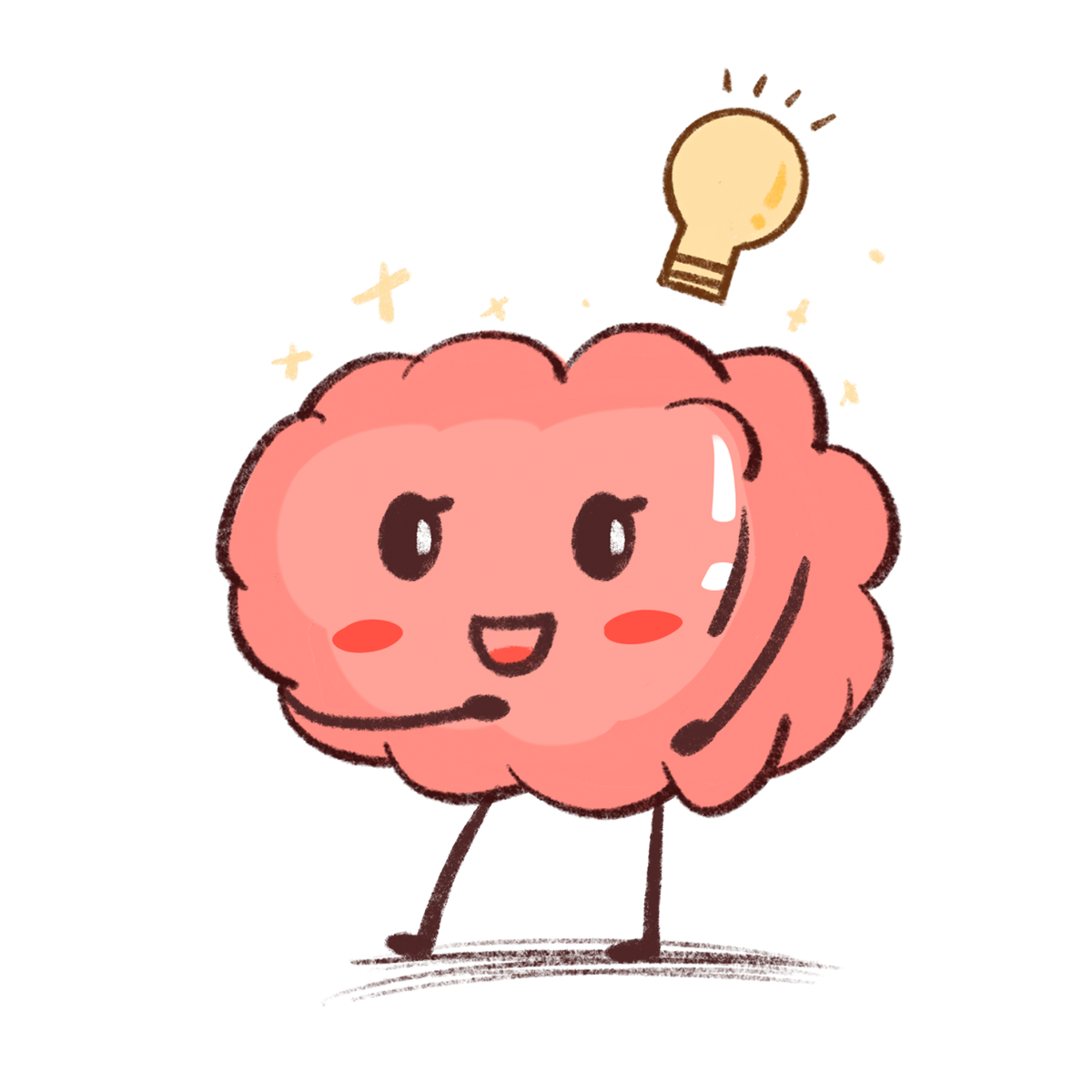 Xác định chủ đề của bài nói (hiện tượng đời sống sẽ trình bày)
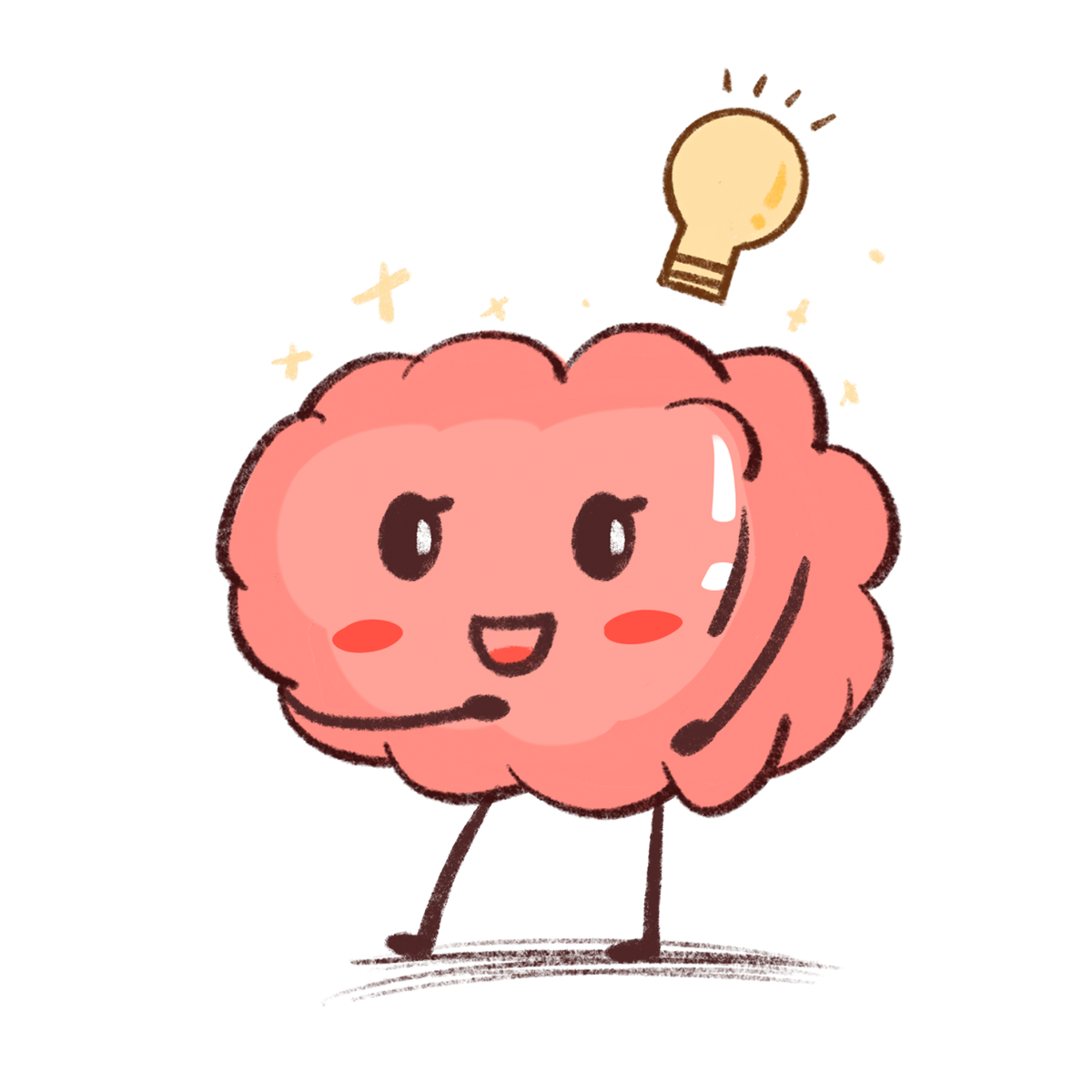 Sắp xếp tranh ảnh hoặc các phương tiện hỗ trợ khác (nếu có)
[Speaker Notes: Giáo án của Hạnh Nguyễn (0975152531): https://www.facebook.com/HankNguyenn]
B2: TÌM Ý + LẬP DÀN Ý
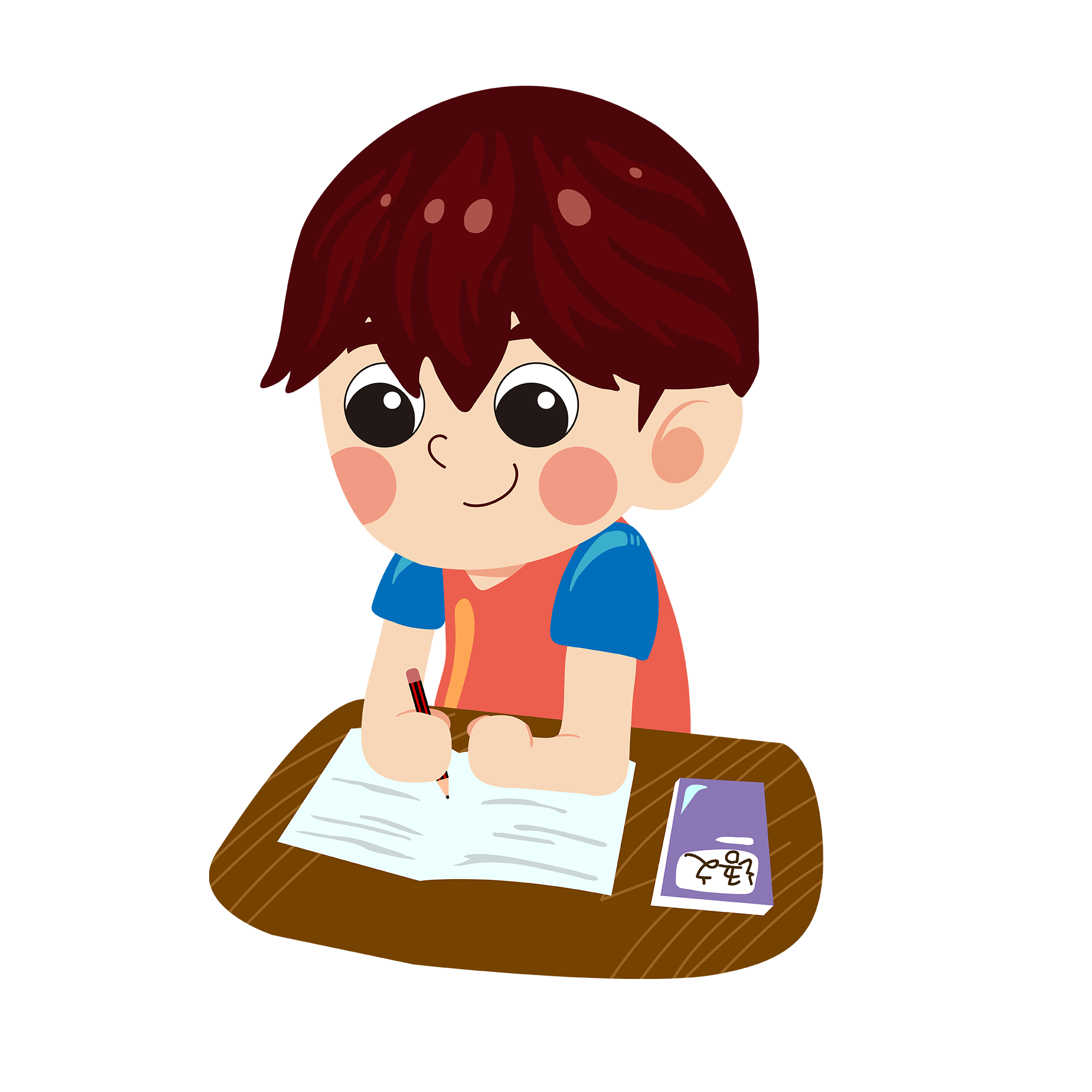 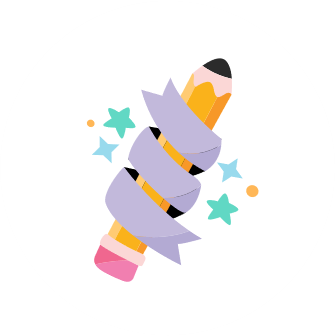 Lập và chỉnh sửa đề cương bài nói
Đánh dấu những chỗ cần nhấn mạnh, ghi chú thêm các số liệu, bằng chứng,...
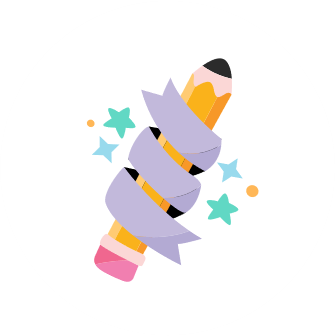 [Speaker Notes: Giáo án của Hạnh Nguyễn (0975152531): https://www.facebook.com/HankNguyenn]
B3: NÓI VÀ NGHE
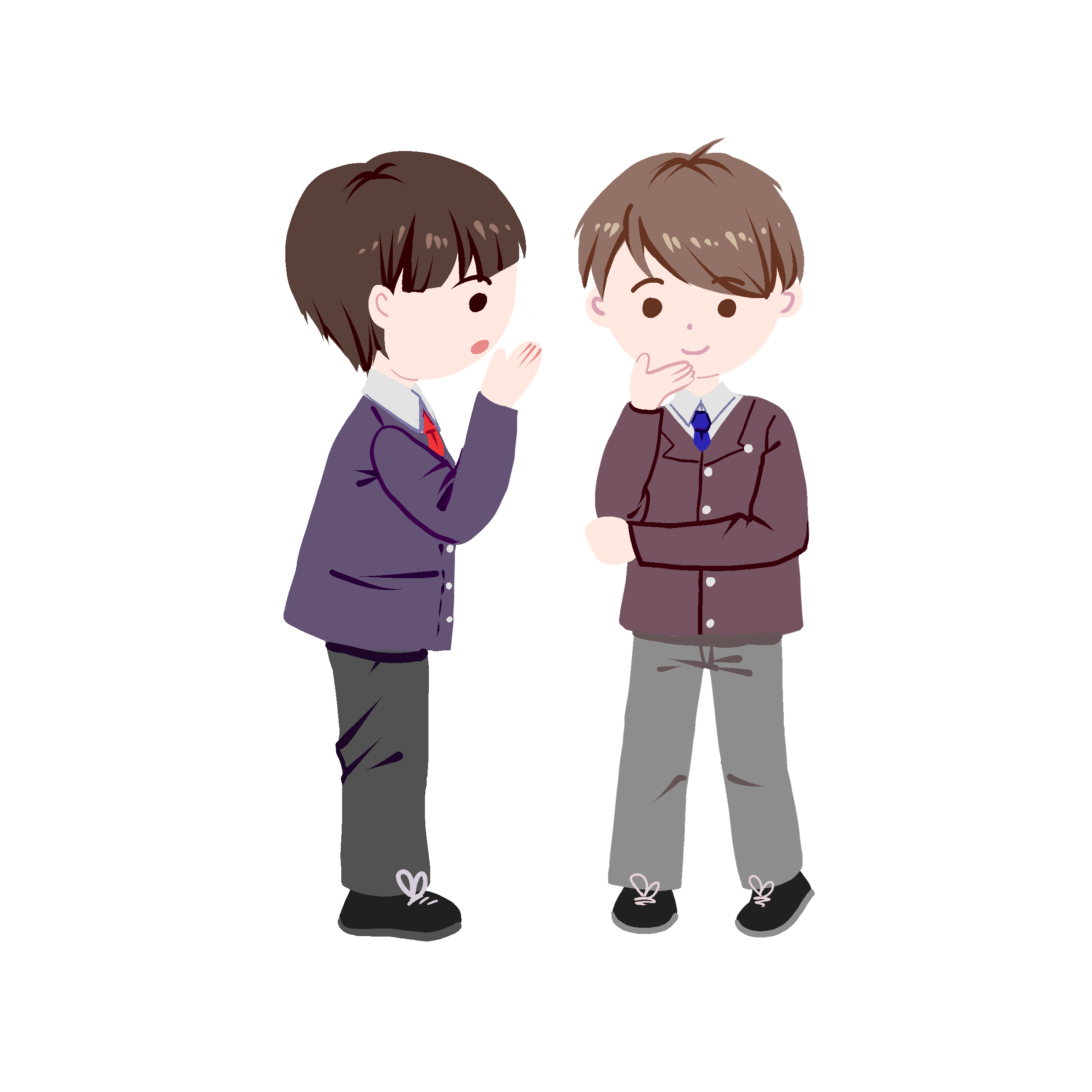 Người nói: Trình bày tự tin, bám sát đề cương; Trong quá trình nói cần tương tác, kích thích sự đối thoại của người nghe
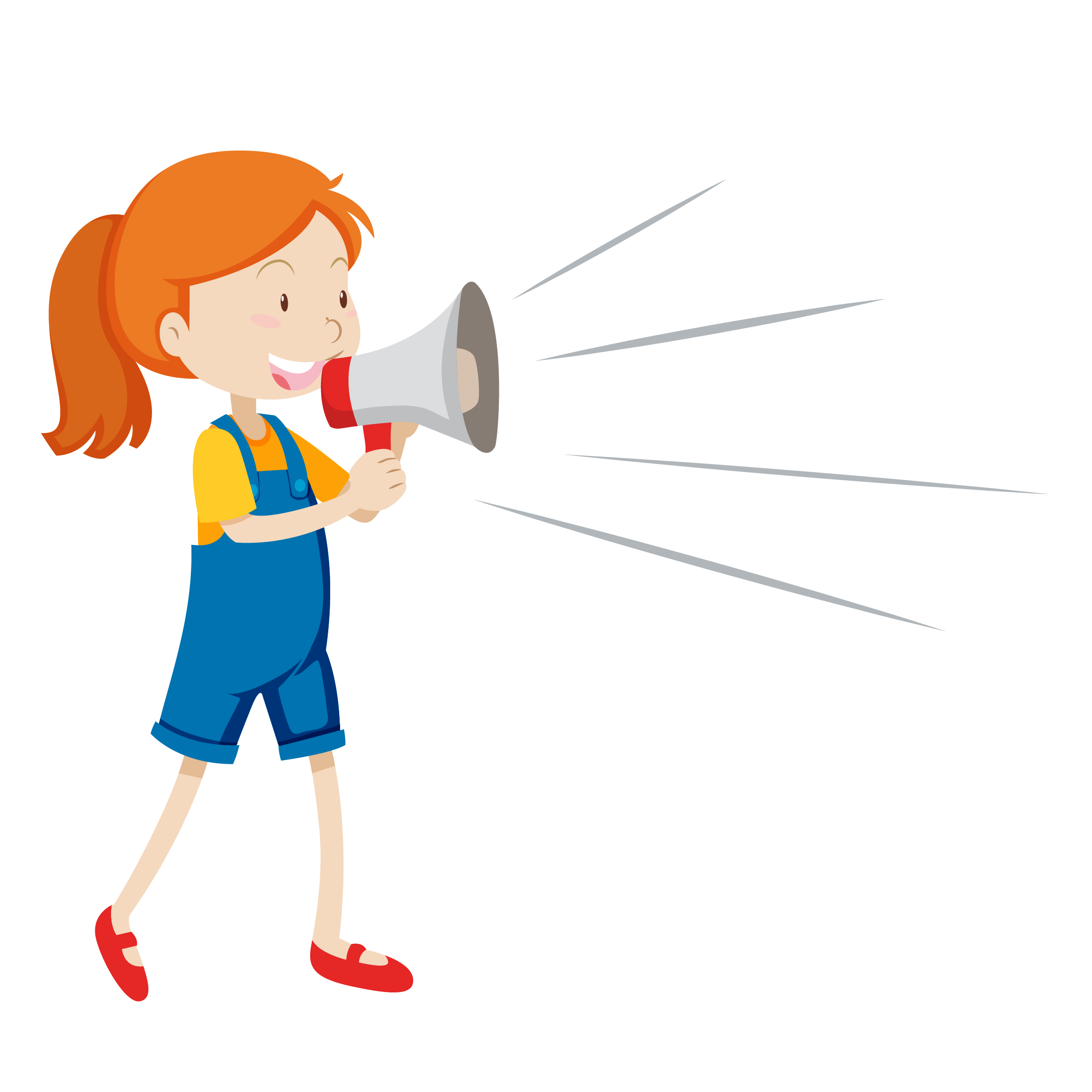 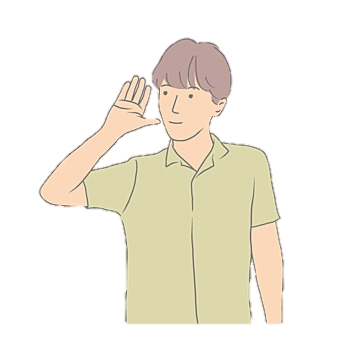 Người nghe: Tập trung theo dõi và tóm tắt nội dung chính mà người nói trình bày
[Speaker Notes: Giáo án của Hạnh Nguyễn (0975152531): https://www.facebook.com/HankNguyenn]
B4: KIỂM TRA, CHỈNH SỬA
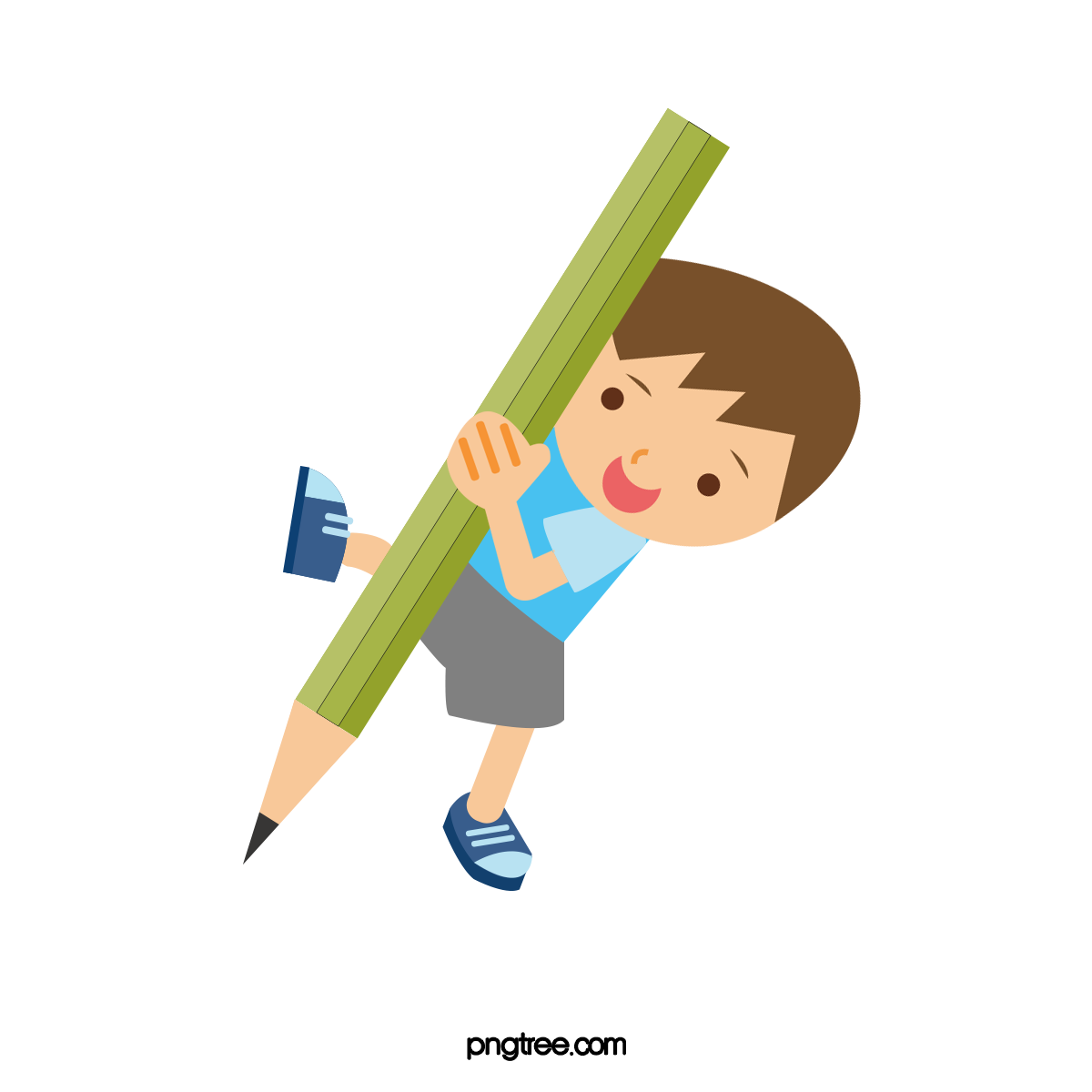 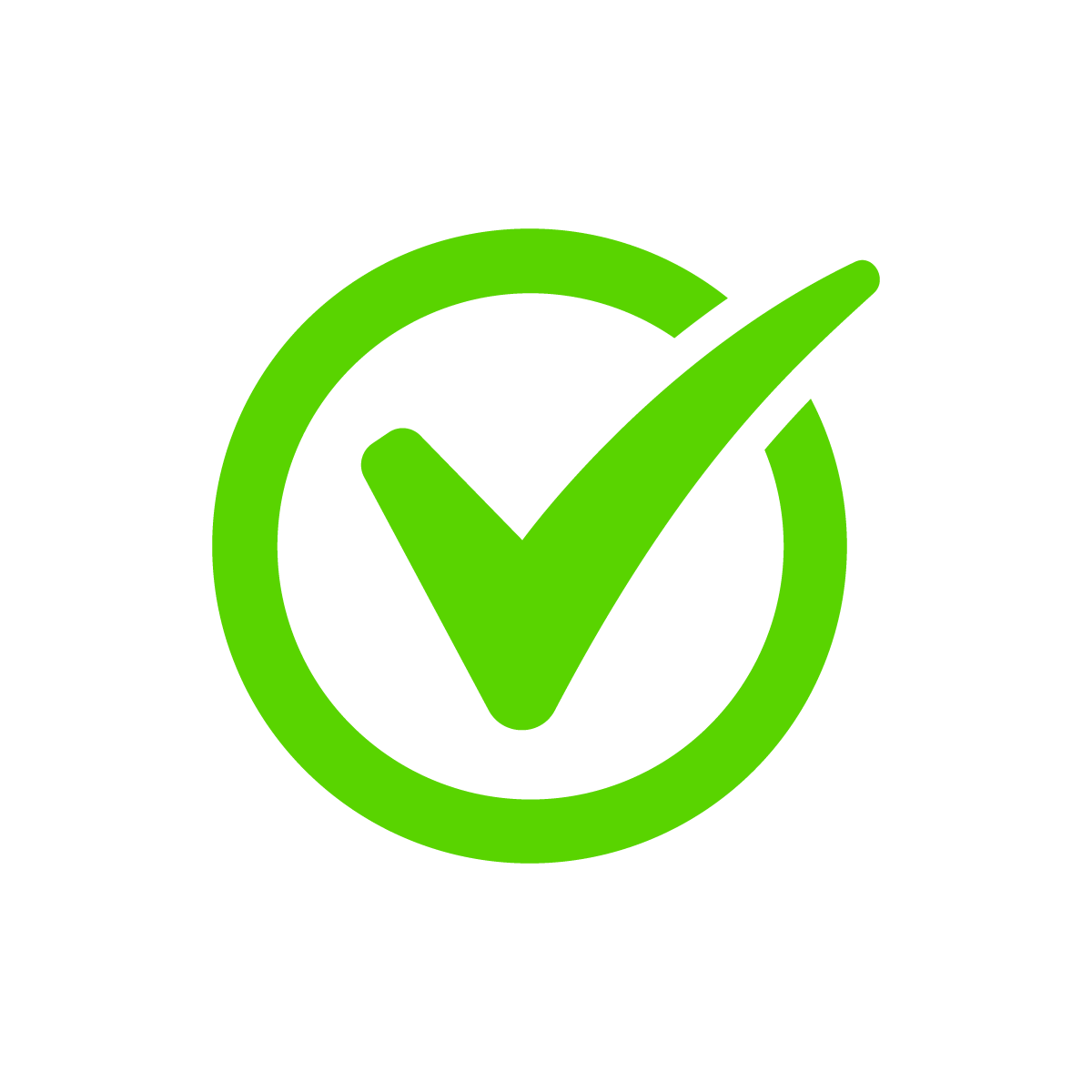 Người nghe nêu câu hỏi nếu thấy chưa rõ và nhận xét, góp ý theo bảng kiểm
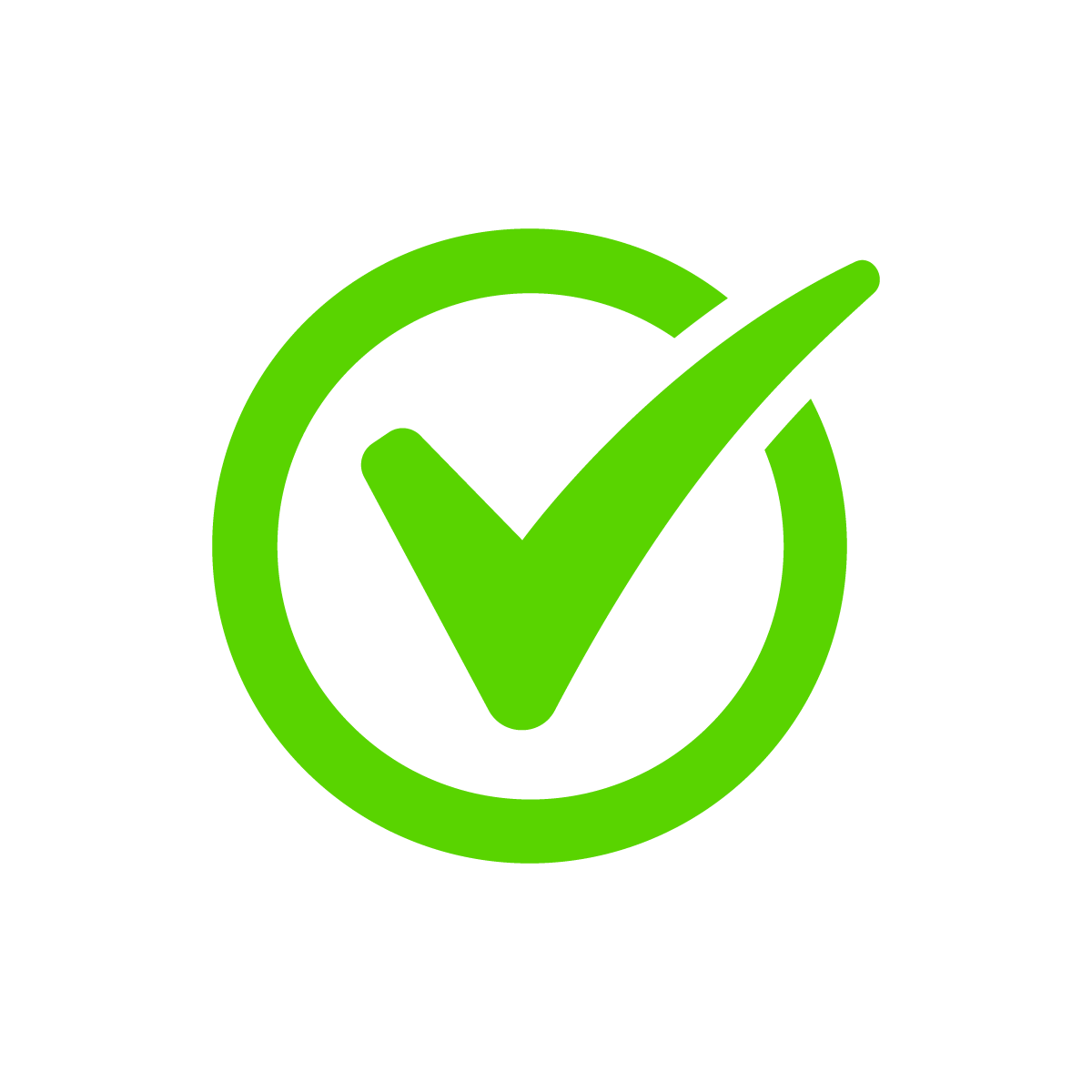 Người nói rút kinh nghiệm sau những nhận xét, góp ý của người nghe
[Speaker Notes: Giáo án của Hạnh Nguyễn (0975152531): https://www.facebook.com/HankNguyenn]
Đề bài:
Nhiều người cho rằng nên có các con vật nuôi trong nhà. Em có ý kiến như thế nào về vấn đề này?
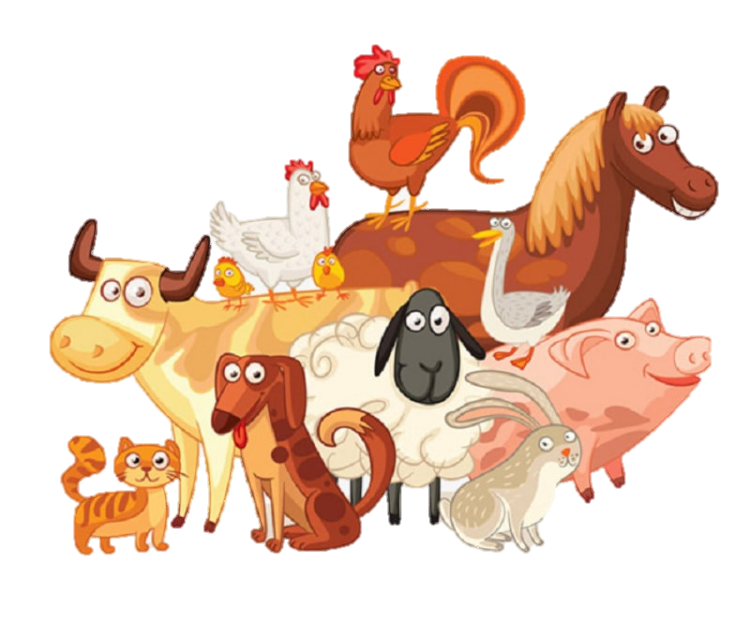 [Speaker Notes: Giáo án của Hạnh Nguyễn (0975152531): https://www.facebook.com/HankNguyenn]
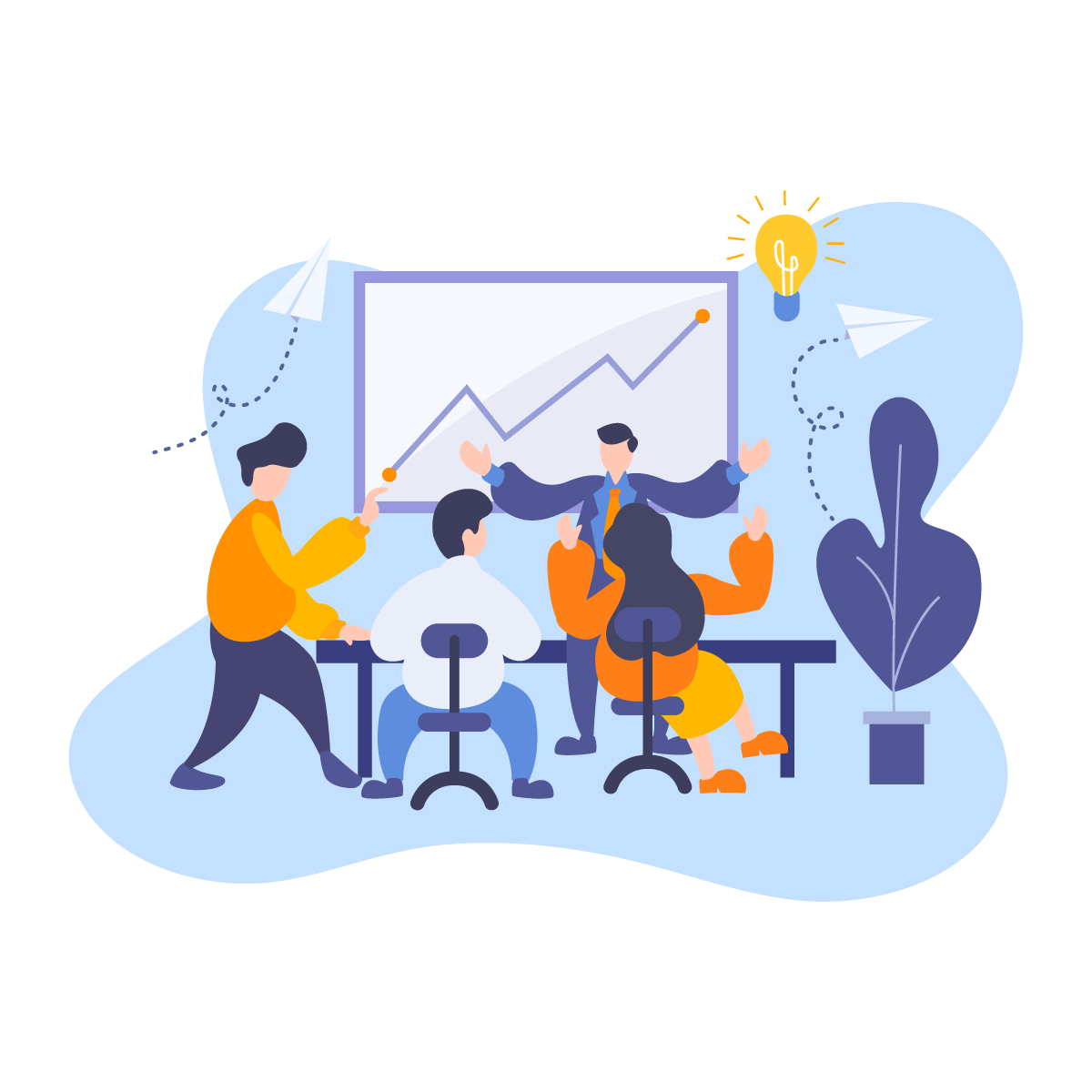 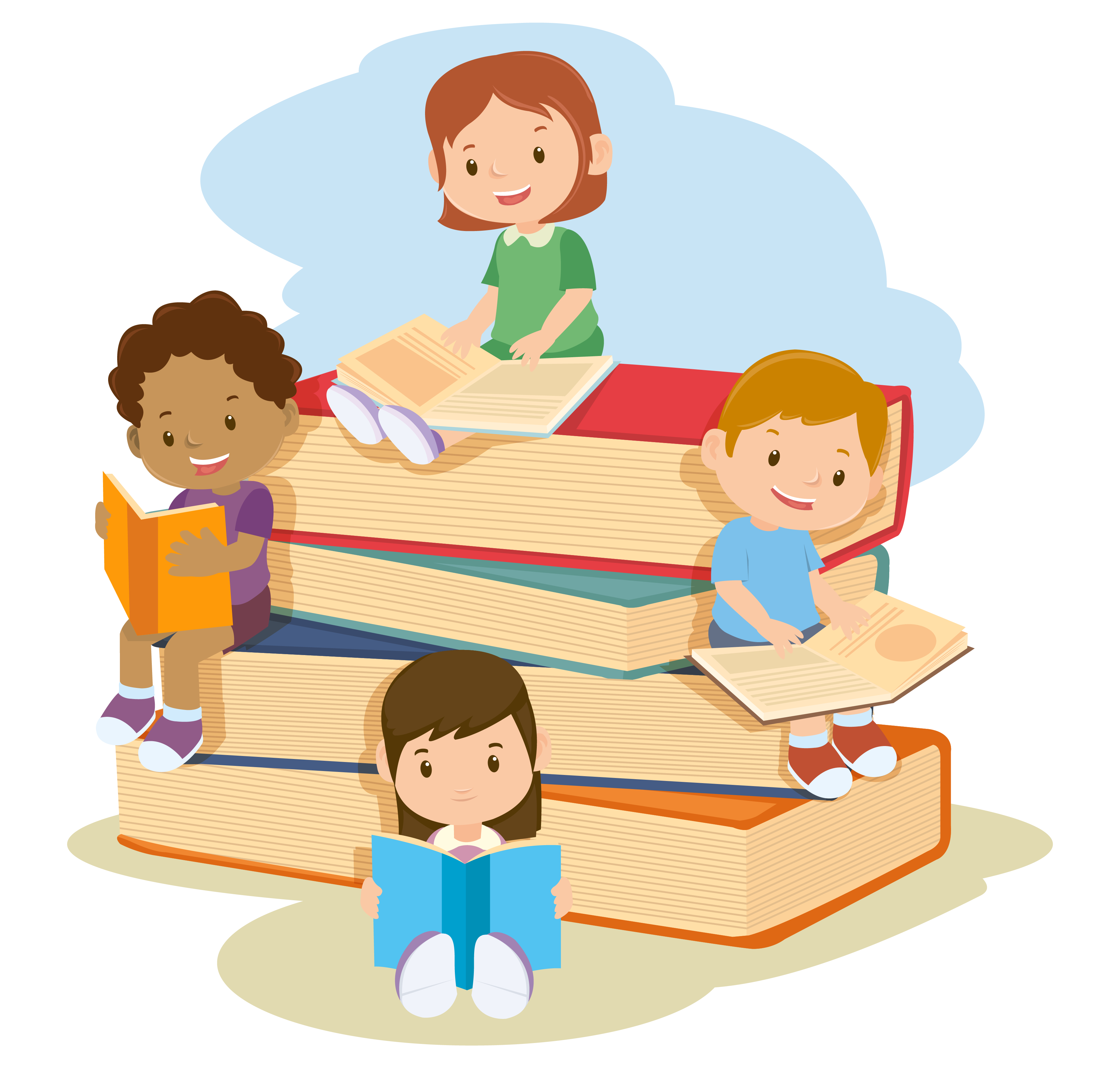 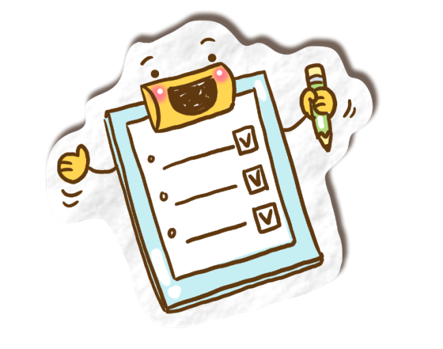 Luyện nói với nhóm bạn (4 nhóm lớn) theo kĩ thuật bể cá
Đọc nhẩm lại dàn ý đã chuẩn bị
Chấm chéo theo bảng tiêu chí
[Speaker Notes: Giáo án của Hạnh Nguyễn (0975152531): https://www.facebook.com/HankNguyenn]
[Speaker Notes: Giáo án của Hạnh Nguyễn (0975152531): https://www.facebook.com/HankNguyenn]
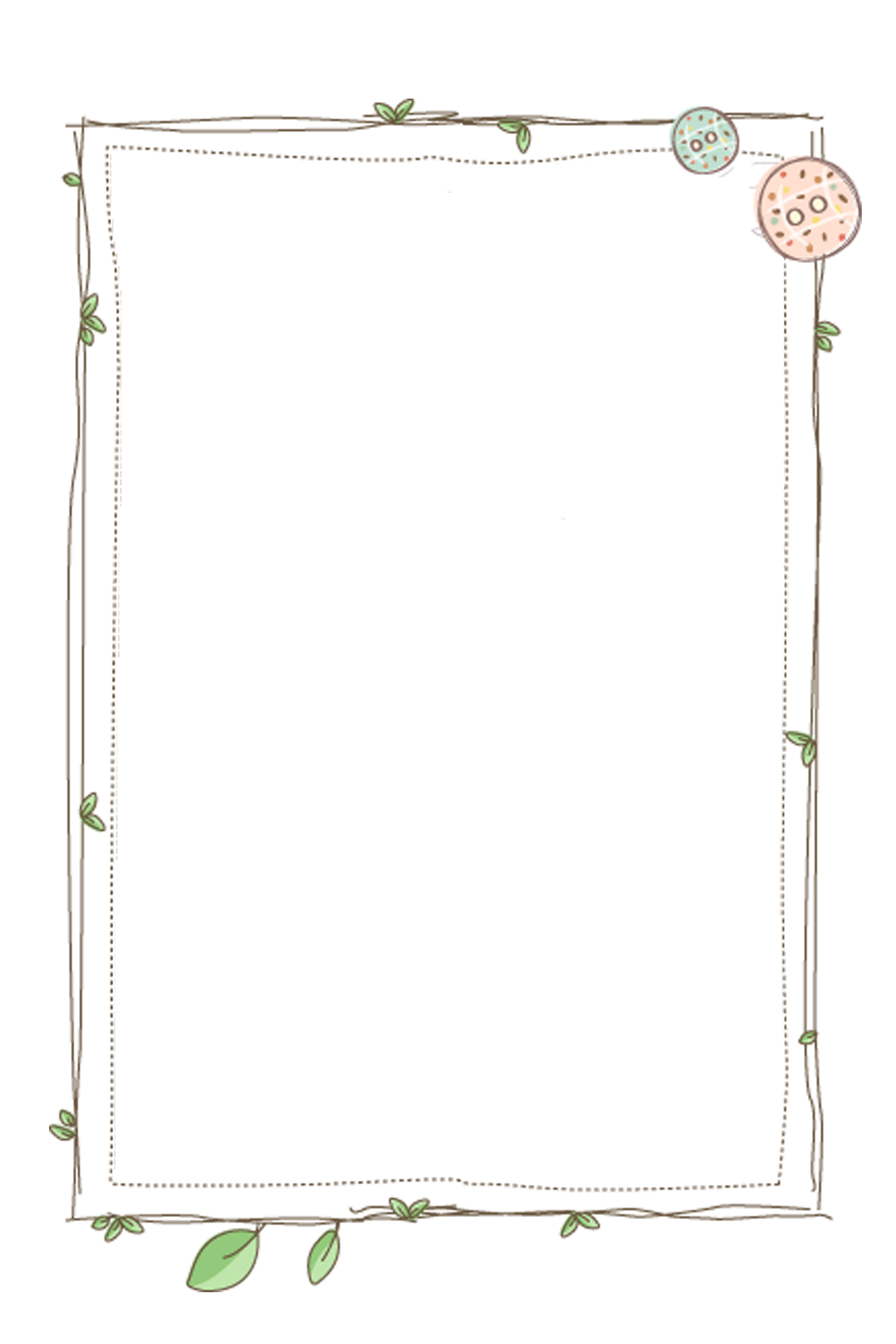 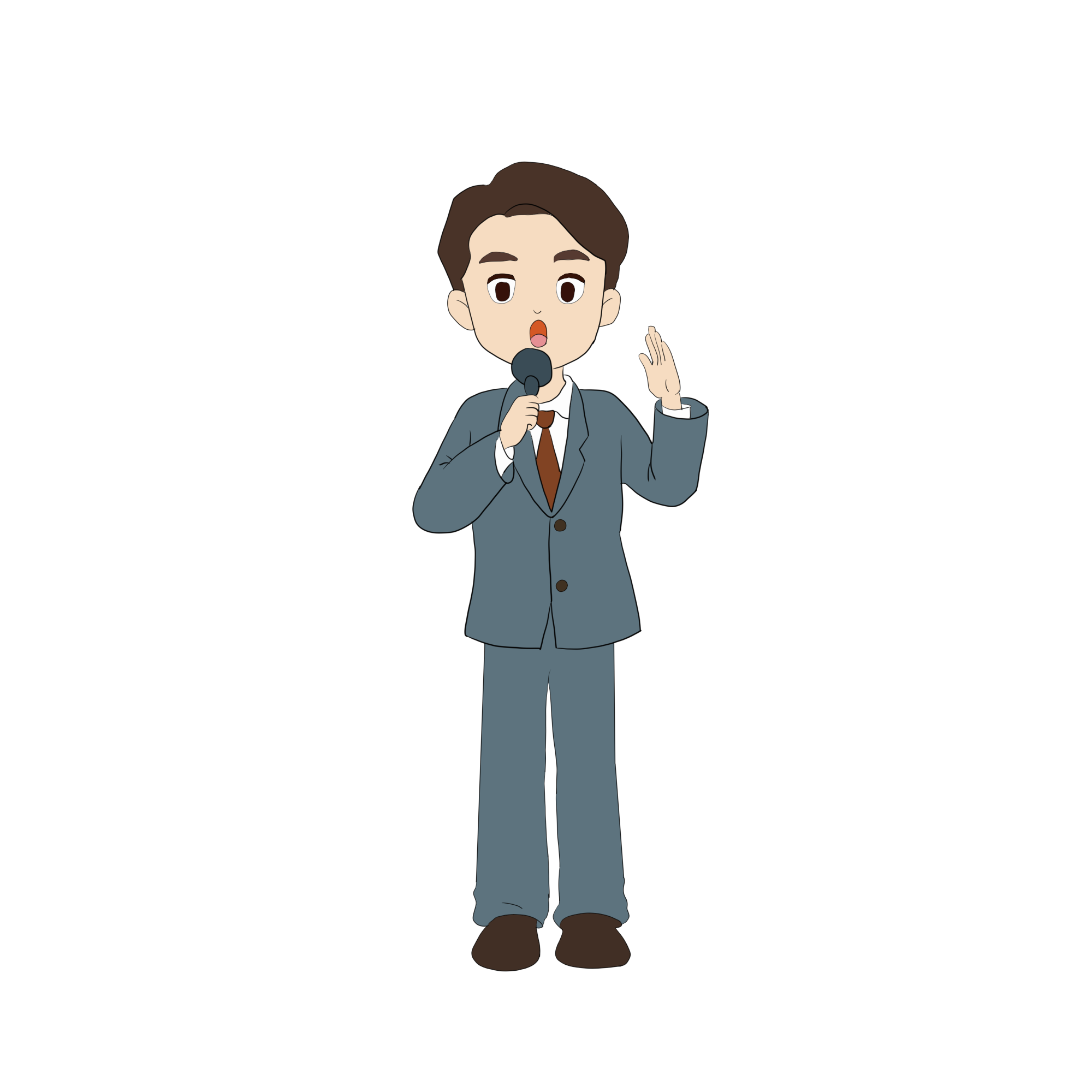 Cuộc thi “Nhà hùng biện nhí”: Trình bày ý kiến về một hiện tượng đời sống
[Speaker Notes: Giáo án của Hạnh Nguyễn (0975152531): https://www.facebook.com/HankNguyenn]
Các bạn ở dưới sẽ chấm điểm theo bảng kiểm
GV trao quà cho người thắng cuộc
Đại diện các nhóm chia sẻ bài nói của mình trước lớp
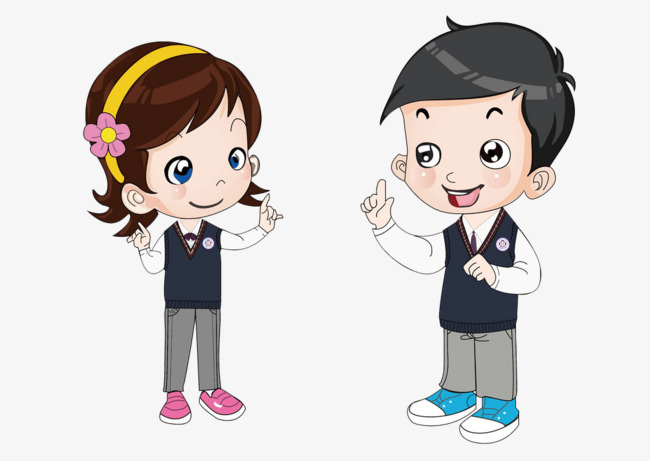 [Speaker Notes: Giáo án của Hạnh Nguyễn (0975152531): https://www.facebook.com/HankNguyenn]
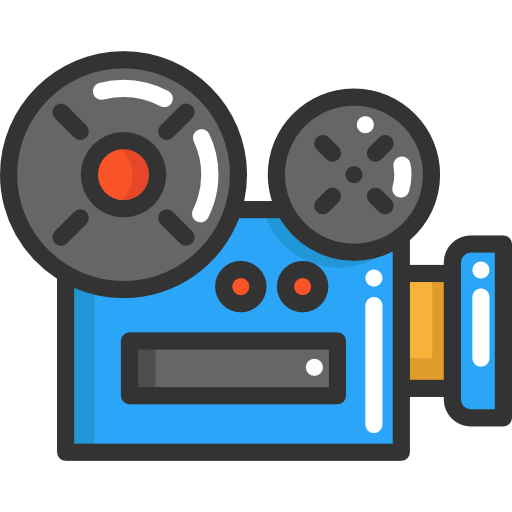 Thực hành nói tại nhà và quay lại hình ảnh luyện nói của mình về 1 trong các vấn đề sau:
Nghiện game
Bạo lực học đường
Tấm gương giúp đỡ nhau trong học tập
[Speaker Notes: Giáo án của Hạnh Nguyễn (0975152531): https://www.facebook.com/HankNguyenn]